Лекция 4. Вынужденные колебания
Уже  было:
3.6. Осциллятор с большим затуханием. Релаксация
Большое затухание:
  > 0
3.6.1.
Вид решения:
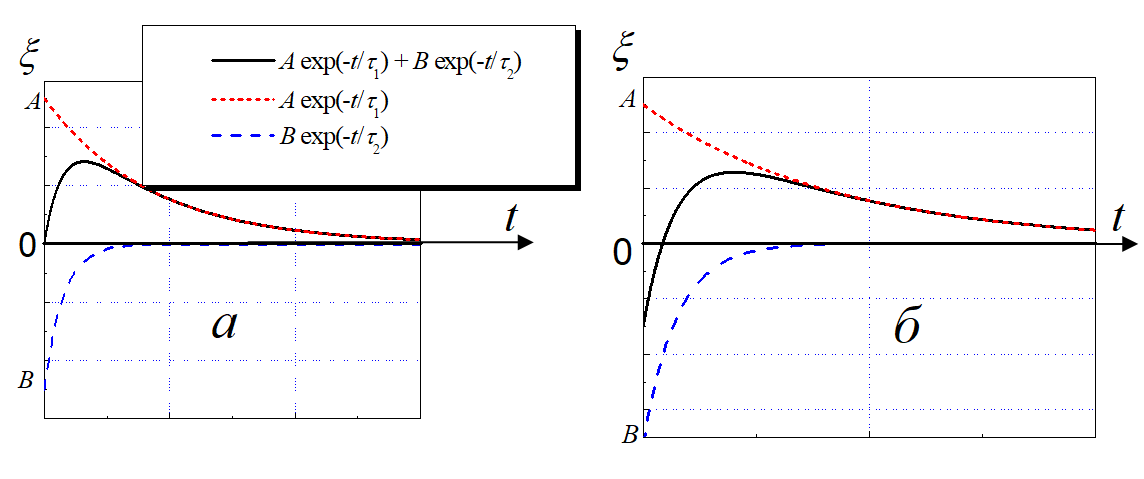 “Большое затухание”
a) (0)  = 0
б)
3.6. Осциллятор с большим затуханием. Релаксация
Маятник «в масле»:        0  ,    r = 1 кг/c
Маятник «в масле»:       > 0  ,    r = 2 кг/c
Большое затухание:
   0
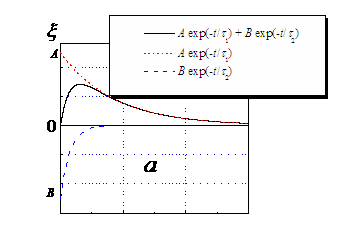   > 0

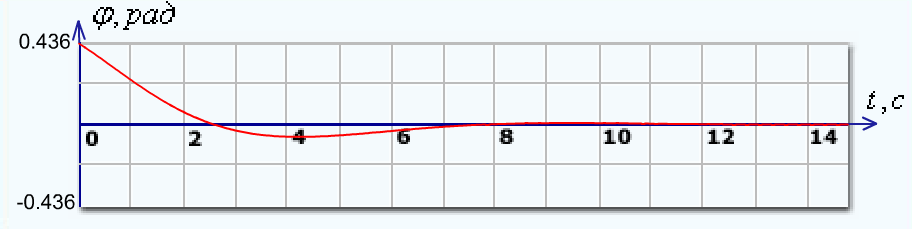 t, c
Осциллятор в «критическом режиме»:
  = 0
3.6.2.
  1 = 0
Вид решения другой:
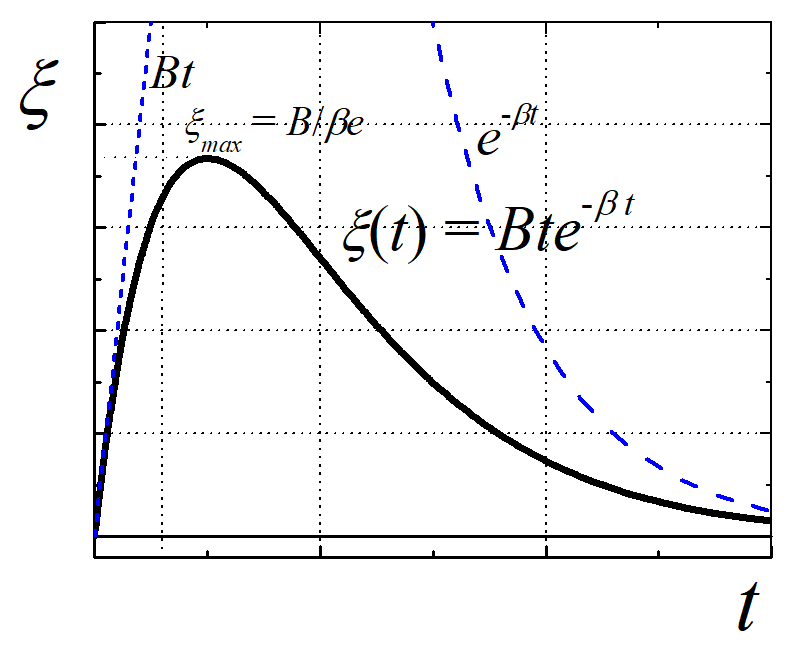 a) (0)  = А= 0;

“баллистические электроприборы”
1/
при  = 0  минимальное «время установления»
3.7. Особенности затухающих колебаний в системе связанных осцилляторов
Число мод = …

2) Разная добротность мод  спектры …
 
3) Энергетическая независимость мод … … искажения «гармоничности мод» … появление «гармоник»

4) Большое затухание – «моды исчезают» … 
Глава II. Вынужденные колебания
§ 1. Вынужденные  механические  колебания  при гармоническом  внешнем  воздействии
1.1. Дифференциальное  уравнение  для  вынужденных  колебаний
Rem :
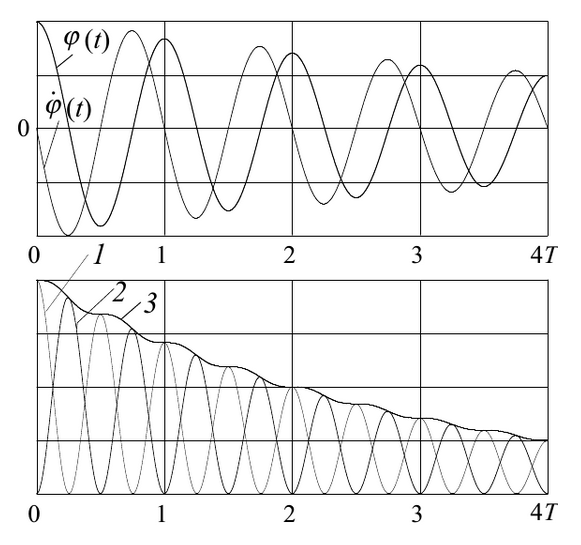 (t)
Свободные 

Затухающие
Энергия осциллятора 
с затуханием
1 - потециальная энергия2 - кинетическая энергия3 - Полная энергия осциллятора с затуханием
!
Убыль надо восполнять
К  выводу  уравнения вынужденных  колебаний
или
R
(t) =   cos(t)
C
+

L
m
k
–


x
X
0
u(t) = u0cos(t)
Итог:
f0 = F0/m   или   u0/L
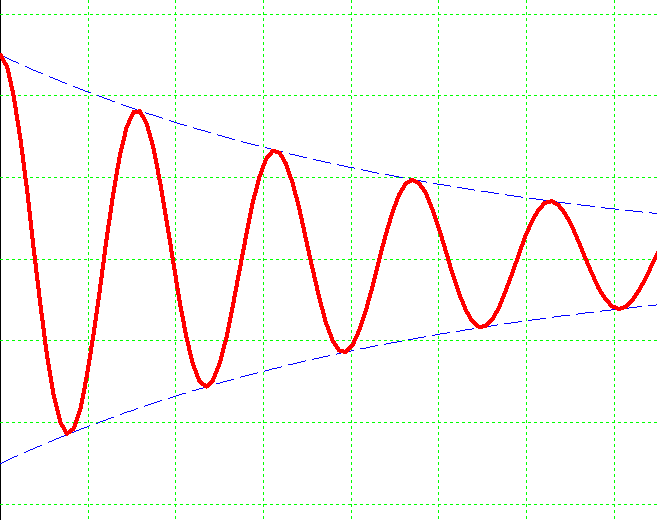 t
2. Вид решения дифференциального уравнения для вынужденных колебаний
Математика: “общее  однородного  +  частное  неоднородного”
Свободные:
+     “частное”
0
Но при  t >> A = 1/   :
И останутся:
Установившиеся вынужденные колебания (у.в.к.)
-    амплитуда установившихся вынужденных колебаний;
Замечания:
1) у.в.к.;
2) ;
3) “”
4) A   и   - ??
 - частота у.в.к.;
 - сдвиг фаз у.в.к.
Антракт
Разрушение бокала звуком
… и  моста  Такома  ветром
f
2
f0
2A


(02   2)A
02A
2A
“Векторы-колебания”
3. Амплитуда и фаза установившихся вынужденных колебаний
??
Метод векторных диаграмм
!!
Гармонические функции
“Урожай”
- отстаёт !!
4. Резонансные кривые. Резонанс
Теорема Пифагора: A2[(02 – 2)2 + 4 22] = f02             
“Урожай”:
0, ,  f0  - константы данной колебательной системы. Меняем  ! 
!!
“Амплитудно-частотная” и 
“фазо-частотная”  зависимости
??
“Резонансные”
Ассимптотики:
a)  << 0  :
ассимптотика “  0”
или “нч”
,    0
б)  >> 0  :
ассимптотика “  ”
или “вч”

0
,       
0, ,  f0  - константы данной колебательной системы !  
!!
в)                       и                       :
“Амплитудно-частотная”  и 
“фазо-частотная”  зависимости
Зависимость  с экстремумом !!
??
“Резонансные”
Амплитудная  резонансная  зависимость
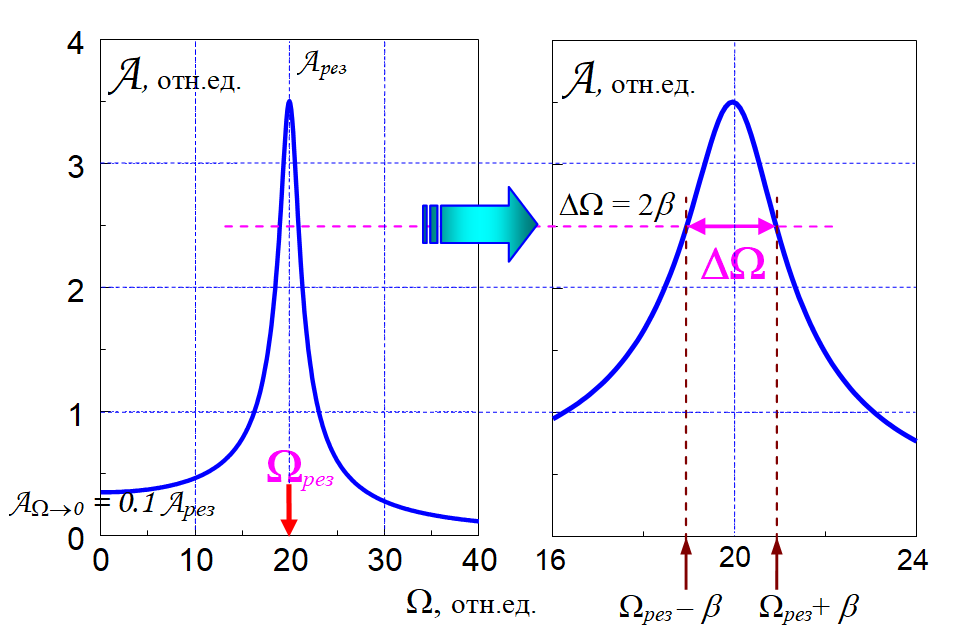 Фазовая частотная зависимость
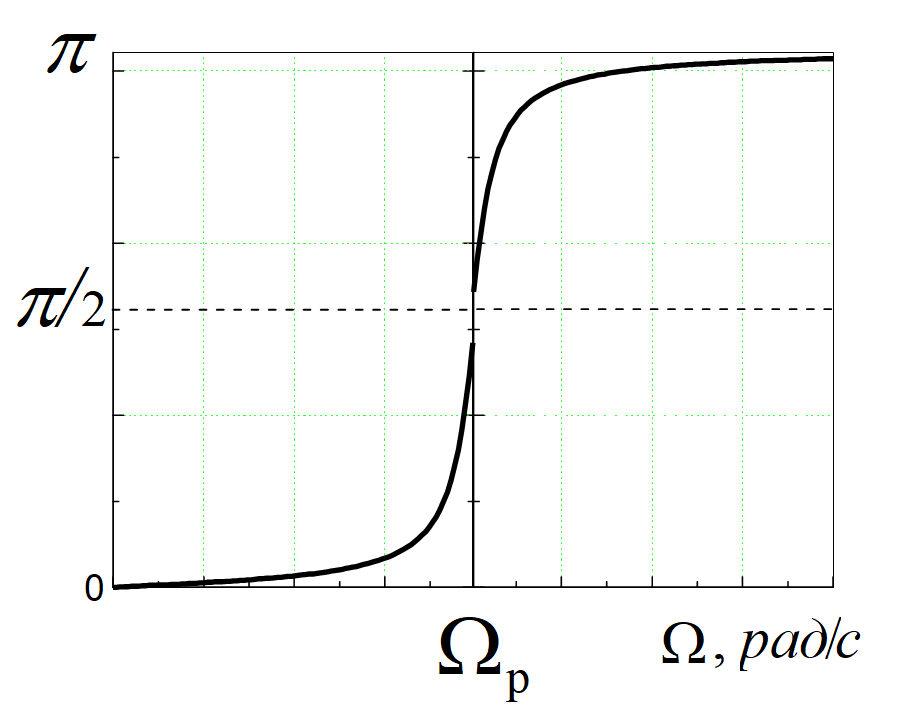 0  рез
О  пользе  резонанса
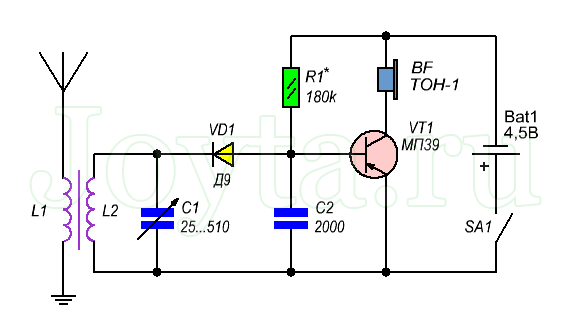 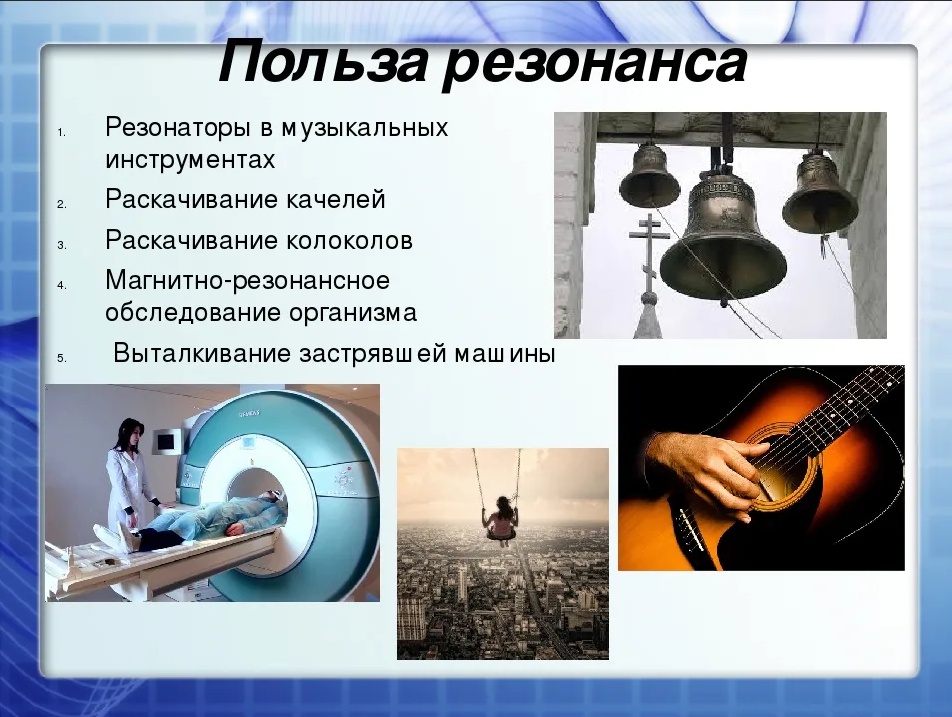 Ещё раз (ввиду важности):
.
Зависимость с экстремумом !!
;
(Опр.) Резонанс – явление, которое состоит в том, что амплитуда вынужденных колебаний оказывается максимальной при частоте внешнего воздействия, близкой к собственной частоте колебательной системы
.
,   а при  << 0 :
Rem:
(Опр.) Добротность
!!
А ещё?
?
= Q
 = 2
Резонанс  бокалов
Приложение
Доска  1
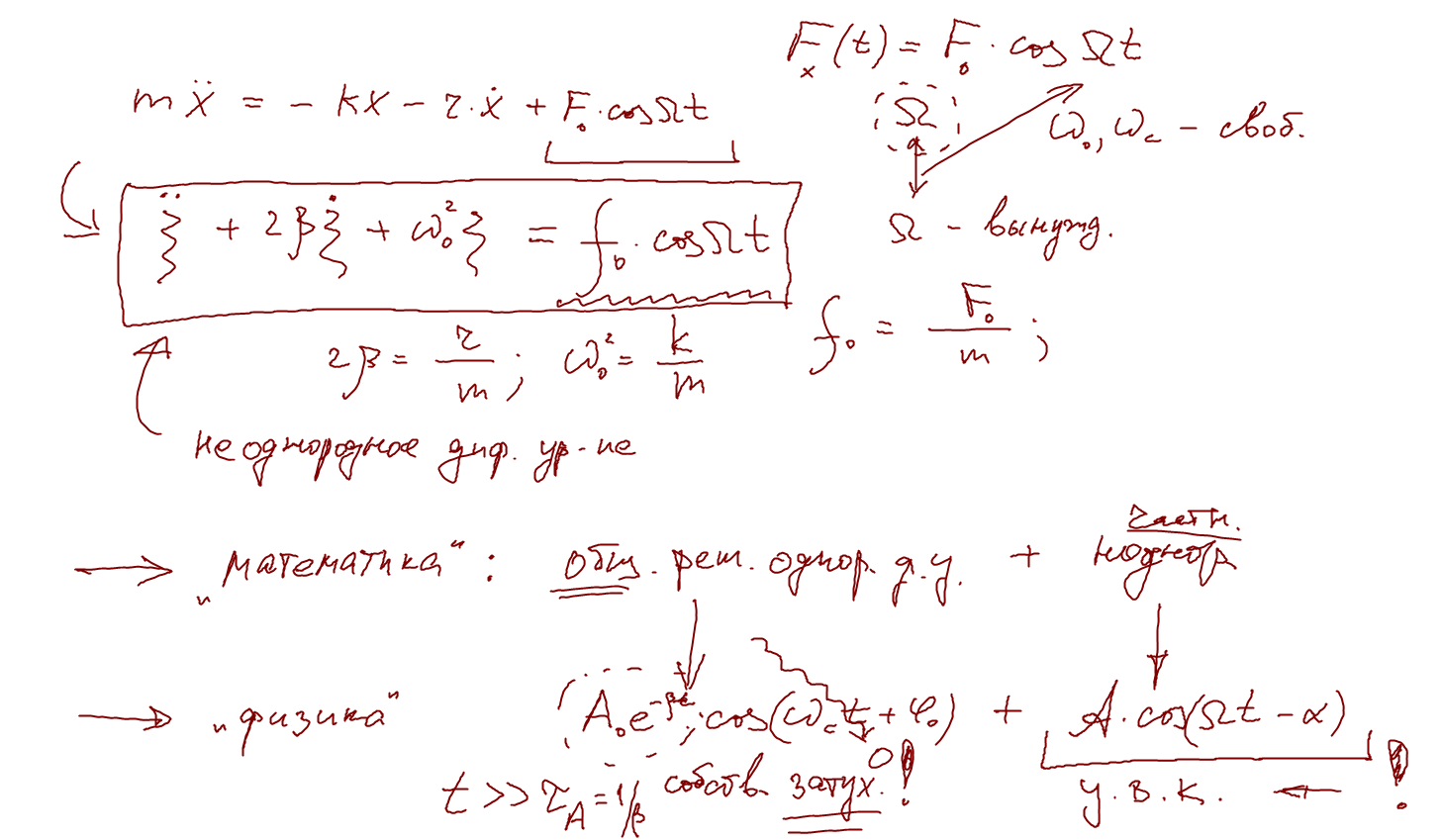 19
Приложение
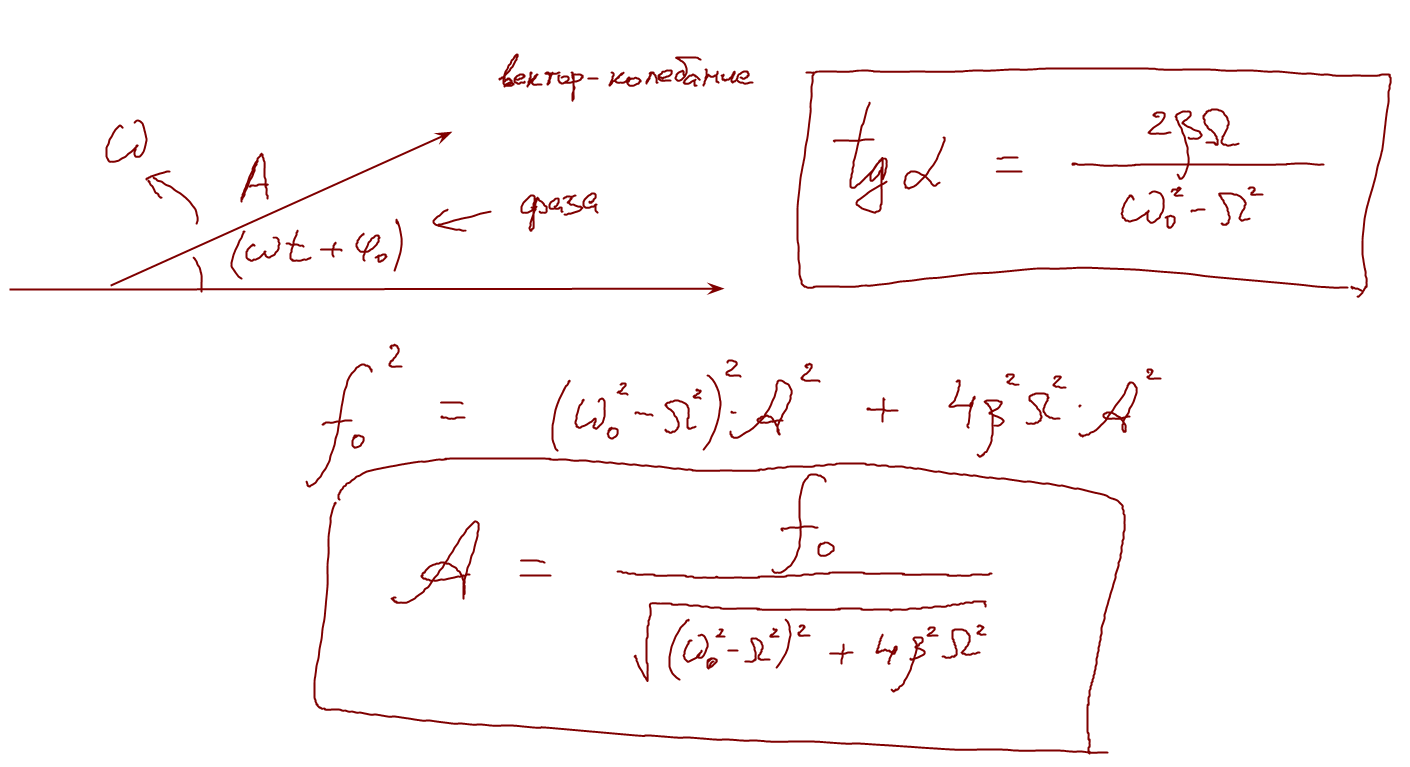 Доска  2
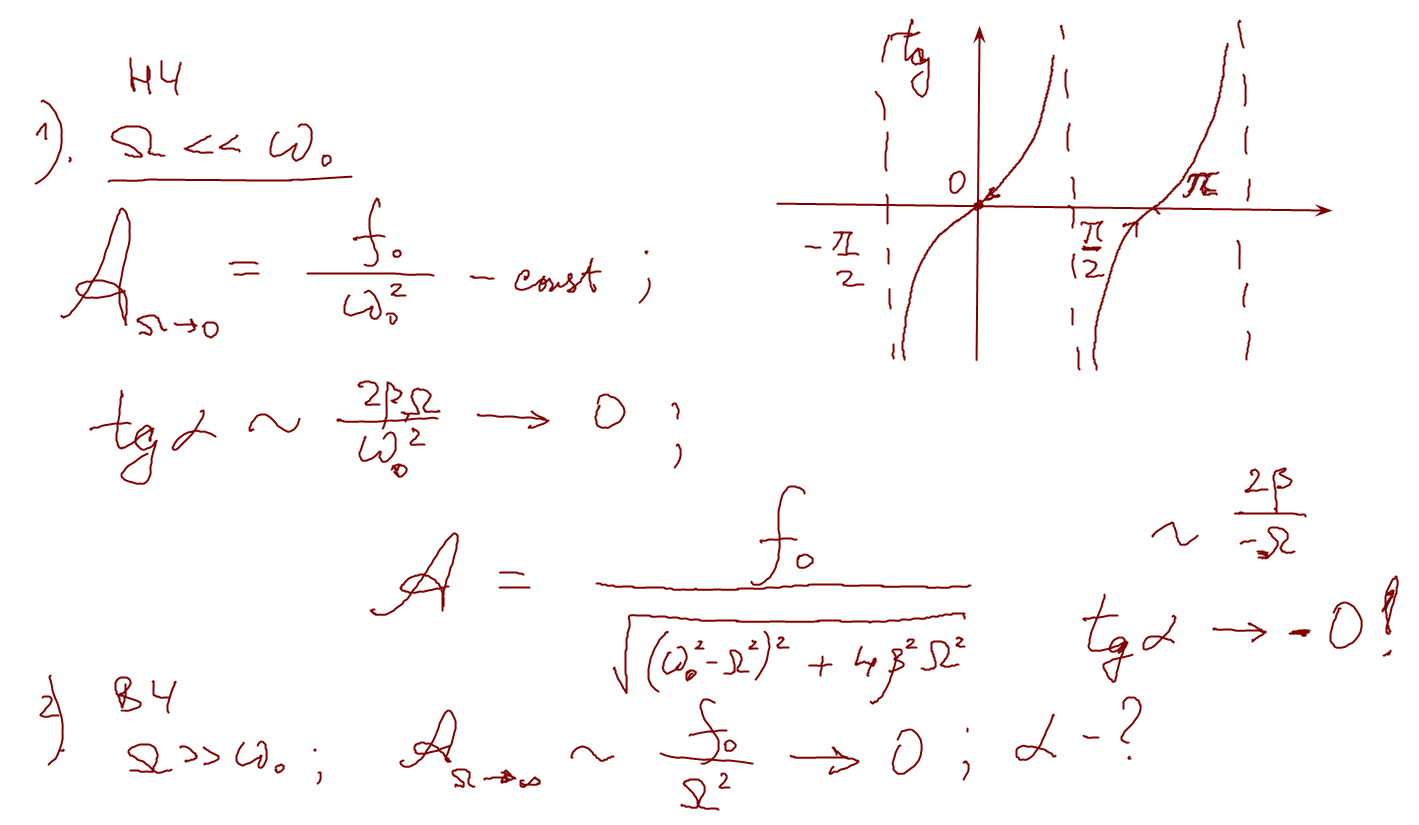 Доска  3
20
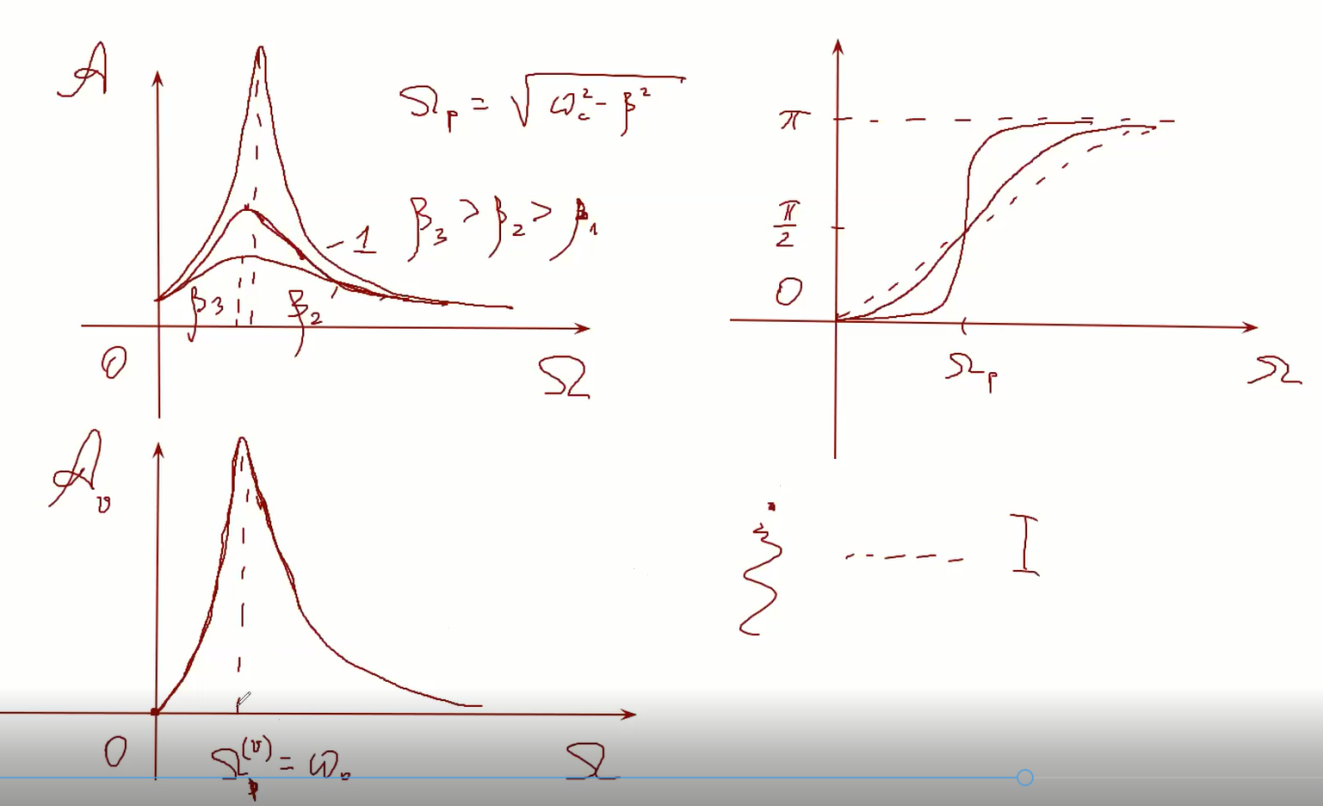 Приложение
Доска  4
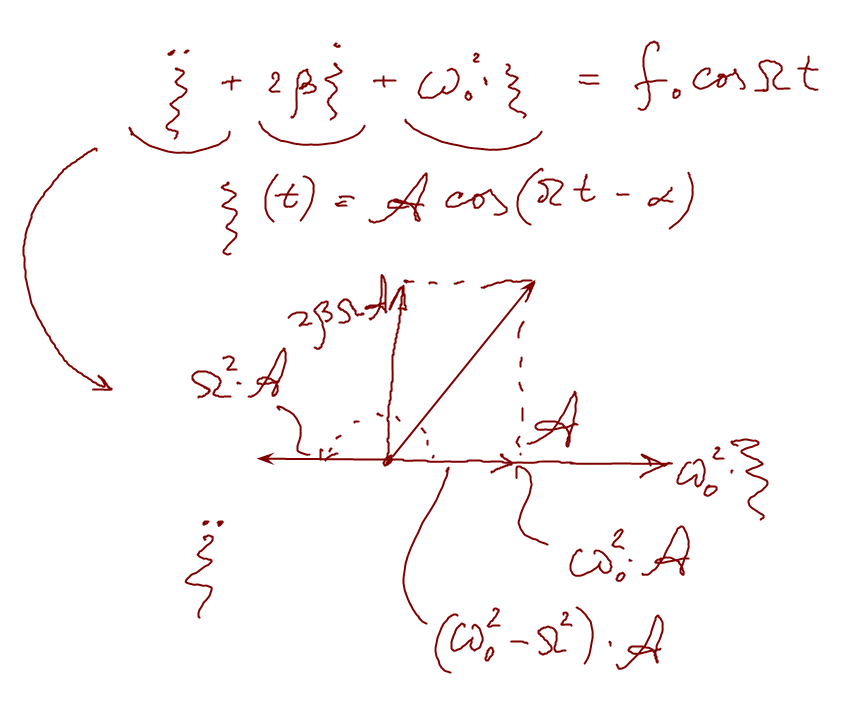 Доска  5
21